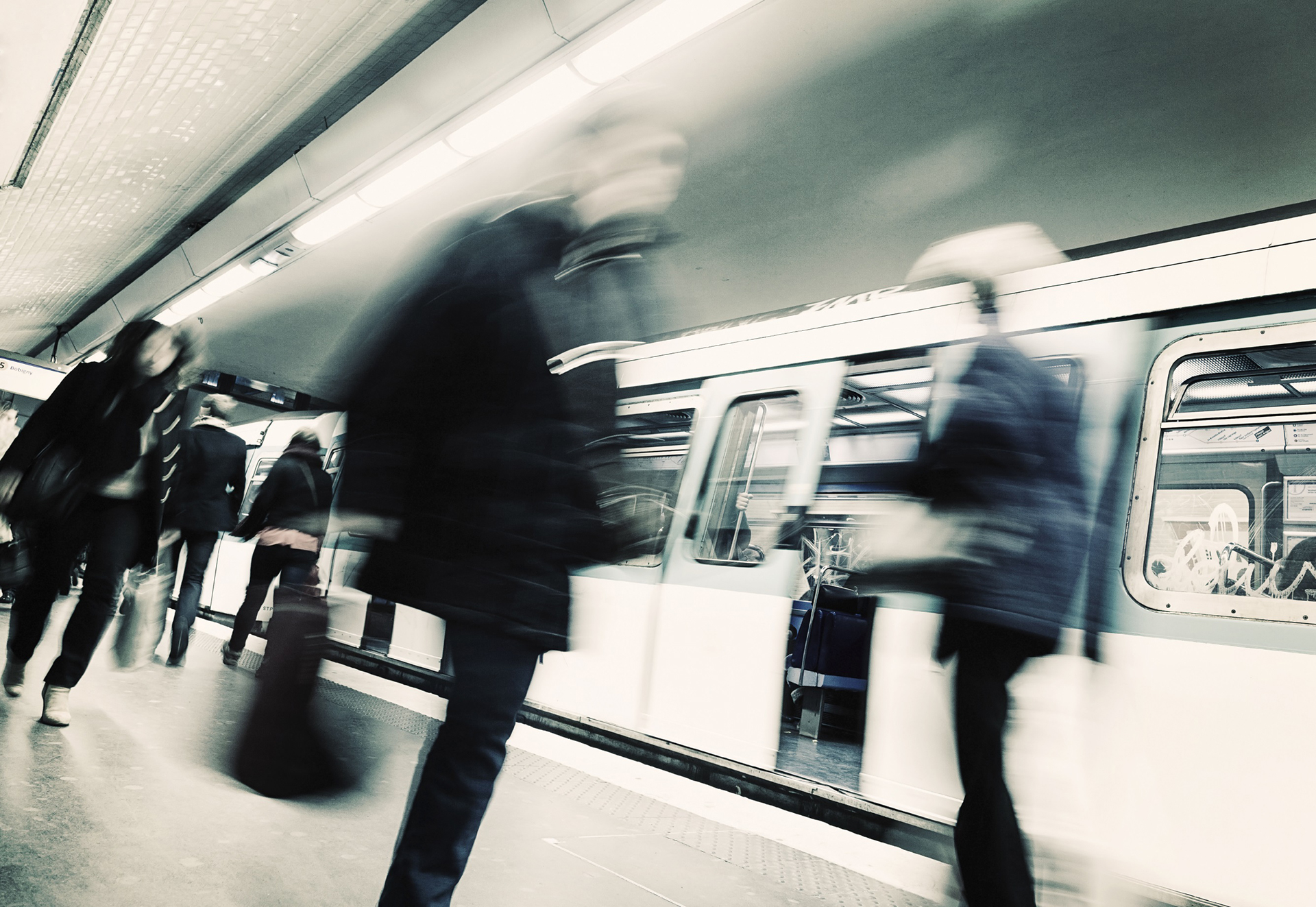 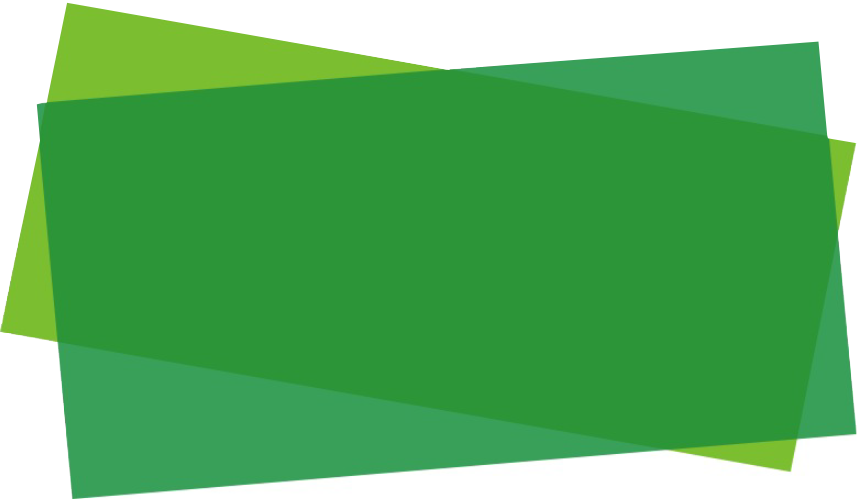 Leases
IPSAS® 13
[Speaker Notes: This topic covers accounting for both assets and liabilities. For participants with no experience of accrual accounting, it may be helpful to cover this topic after the general principles of liabilities have been covered.

IPSAS 13 is based on IAS 17, Leases. IAS 17 has been withdrawn by the IASB; entities applying IFRS will now account for leases under IFRS 16, Leases. The IPSASB has a project to update its leasing standard, but this is not yet complete.

If participants are familiar with IFRS, they should be made aware that IPSAS 13 is based on the previous IAS 17, not IFRS 16. The differences are greater for lessees than for lessors.]
The Handbook of International Public Sector Accounting Pronouncements is the primary authoritative source of international generally accepted accounting principles for public sector entities. 
All information in this presentation is proprietary and copyrighted.
Leases
Classifying Leases

IPSAS 13, Leases requires the classification of a lease as either a finance lease or an operating lease
Based on whether risks and rewards of ownership substantially transferred
Risks – losses from idle capacity, technological obsolescence, changes in value because of economic conditions
Rewards – expectation of service potential or profitable operation, gain from appreciation in value
Land and buildings elements of a lease classified separately
Leases
[Speaker Notes: The prevalence of leasing in the public sector varies from jurisdiction to jurisdiction – consider whether this is a significant issue for the participants or not.

If the participants are not familiar with lease accounting, consider an additional slide illustrating any types of leases that are common in their jurisdiction.]
Finance leases

Risks and rewards incidental to ownership are substantially transferred
Depends on substance over form
Some examples:
Ownership of asset transferred to lessee at end of term
Option to purchase asset at price well below market value
Lease term is for major part of economic life of asset
PV of minimum lease payments is fair value of asset
And others…
Leases
[Speaker Notes: Emphasize the need to exercise professional judgment. If participants are not familiar with accrual accounting, they may be less comfortable with the concept of professional judgment. Consider adding a discussion, based on participants’ experiences of leases, of how to apply the factors and how to exercise professional judgment.]
Lease or Service Concession Arrangement (SCA)?

Lease could be element of broader agreements 
PPPs – especially re long-lived assets and infrastructure assets
Need to assess whether an SCA
If not an SCA, and contains identifiable operating/finance lease, IPSAS 13 applies for the lease component of arrangement
Leases
[Speaker Notes: The prevalence of service concession arrangements in the public sector varies from jurisdiction to jurisdiction – consider whether this is a significant issue for the participants or not. If the jurisdiction does not use service concession arrangements, this slide could be deleted.

Service concession arrangements are discussed elsewhere in the assets module (pages 74 – 85).]
Lessee Accounting – Financial Leases

Leased assets and lease obligations recognized
Assets subsequently accounted for as:
Property, Plant and Equipment (IPSAS 17)
Intangible Assets (IPSAS 31)
Initially at lower of
Fair value of the leased property
Present value of minimum lease payments
Discount rate is interest rate implicit in lease
Minimum lease payments split between finance expense and reduction of liability
Leases
Example

An entity enters into a 4-year vehicle lease. The fair value of the vehicle is CU 25,000.  Annual lease payments are CU 5,429. The guaranteed residual value is CU 10,000. Vehicles are depreciated on straight line basis over 8 years. The vehicle will be acquired at the end of the lease. Implicit interest rate = 8.5%
How is the lease accounted for in the financial statements of the entity?
Leases
[Speaker Notes: If participants are not familiar with leases and implicit interest rates, consider demonstrating how to calculate them (approximations, use of spreadsheet software, etc.)

Answer:
The public sector entity recognizes the vehicle and liability at the fair value of the leased vehicle or, if lower, the present value of the minimum lease payments, each determined at the inception of the lease. Minimum lease payments are the payments over the lease term that the lessee is, or can be, required to make, together with any amounts guaranteed by the lessee. In this case, the fair value and present value of the minimum lease payments using the implicit rate of interest in the lease is CU 25,000. Therefore, the amount recognized for  the asset and liability is CU 25,000. There are no initial direct costs incurred in connection with the lease to be included in the carrying amount of the vehicle. The lease payments are apportioned between the finance charge and the reduction of the outstanding liability using the interest rate implicit in the lease. After initial recognition, the entity accounts for the leased asset  as property, plant and equipment in accordance with IPSAS 17. In addition to the finance expense, the finance lease gives rise to a depreciation expense for the vehicle. Since there is reasonable certainty that the entity will obtain ownership of the vehicle upon termination of the lease term, it should be depreciated over the period of expected use life. It is assumed that the residual value of the vehicle is not significant.]
Example

The table shows the allocation of the lease payments
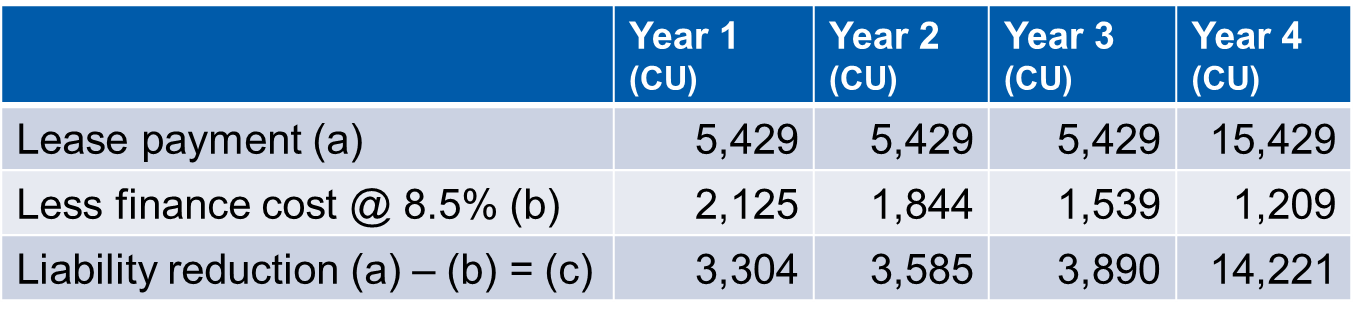 Using information from the previous slide and the table, for each year of the lease, what is:
The closing balance of the lease liability?
The expense related to the leased vehicle?
The carrying amount of the leased vehicle?
Leases
[Speaker Notes: The answer to this discussion question is provided in the Assets module (along with a template that participants can use) – see pages 60 - 61 of the Assets module.]
Lessee Accounting – Operating Leases

Leased assets and lease obligations not recognized
Lease payments recognized as an expense
Straight line basis
Other basis only if representative of the time pattern of the user’s benefit
Does not necessarily reflect cash payments
Leases
Example

Municipality A leases an office building for 10 years. The building has an expected life of 50 years. Municipality A accounts for the lease as an operating lease.
As an incentive to enter into the lease, the lessor does require any payments in the first two years of the lease. The lease payments for the remaining eight years are $100,000 per annum
What lease expense should Municipality A recognize:
(a) In Years 1 and 2
(b) In Years 3 to 10?
Leases
[Speaker Notes: Answer
The pattern of lease payments does not reflect the pattern of usage of the office building. Lease expenses should be on a straight-line basis, unless another basis better reflects the usage of the asset, which is not the case here. Total lease expenses amount to $800,000 (8 years at $100,000). The lease is for 10 years. The lease expense to be recognized each year is $80,000 ($800,000 divided by 10 years). This is the case for both (a) years 1 and 2 and (b) years 3 to 10.]
Finance Lease and Operating Leases Expenses
Leases
[Speaker Notes: The explanation of this chart is given in the Assets module (page 63).]
Lessor Accounting – Finance Leases

Property, plant and equipment or intangible asset leased is derecognized
Lease payments receivable recognized as an asset (receivable)
Initial recognition at an amount equal to the net investment in the lease
Recognition of finance revenue reflects a constant periodic rate of return on the net investment
Leases
Example – Revenue Recognition

Agency X leases an asset to Municipality Y for five years. Agency X’s net investment in the lease is CU 50,000. The annual lease payment is CU 11,740.95 (implicit interest rate of 5.6%) There is no residual value at the end of the lease period. The table shows how revenue is recognized.
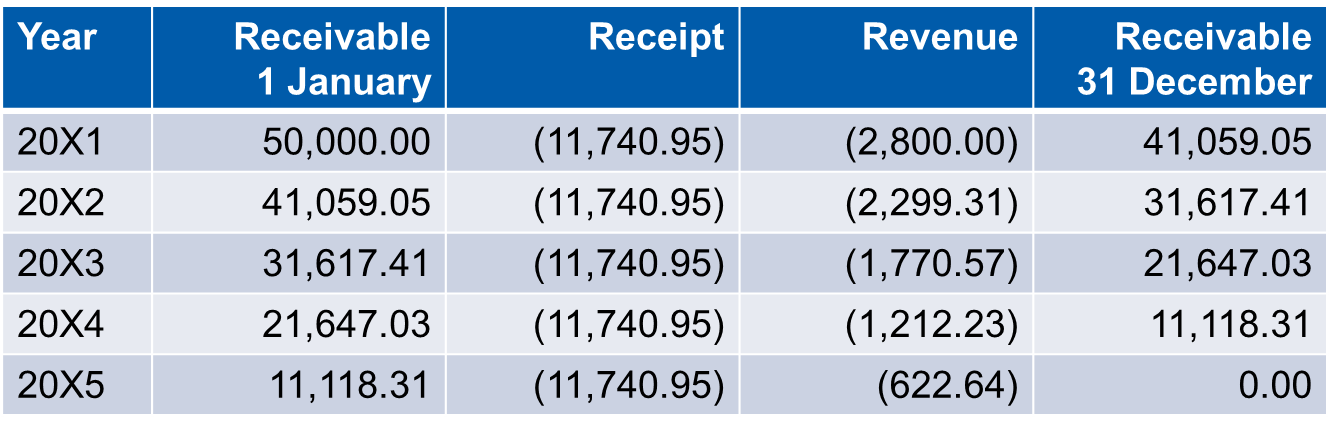 Leases
[Speaker Notes: The lease is accounted for as a finance lease. In this example, the fact that there is no residual value at the end of the lease period is assumed to demonstrate that the lease period covers the whole of the useful life of the asset. Revenue is calculated my multiplying the receivable balance at 1 January by the implicit interest rate of 5.6%. Taking year 20X1 as an example, $50,000 x 5.6%
= $2,800. The balance of the receipt ($11,740.95 – $2,800 = $8,940.95 in year 20X1) reduces the receivable at 31 December. In year 20X1, this gives $50,000 - $8,940.95 = $41,059.05.]
Lessor Accounting – Operating Leases

Leased Assets not derecognized
Depreciation (IPSAS 17) or amortization (IPSAS 31), consistent with other similar assets
Lease receipts recognized as revenue
Straight line basis
Other basis only if more representative of the time pattern in which benefits derived from the leased asset is diminished
Does not necessarily reflect cash receipts
Initial Direct Costs
Added to carrying amount of asset
Expensed over lease term
Leases
Sale and Leaseback Arrangements

Transaction results in a finance lease:
Any excess of sales proceeds over the carrying amount is deferred and amortized over the lease term
Transaction results in an operating lease:
Sale price equals fair value, gain or loss recognized immediately
Sale price below fair value, gain or loss recognized immediately
Except where compensated by future lease payments at below market price - deferred and amortized in proportion to the lease payments
Sale price above fair value, excess over fair value is deferred and amortized over the period for which the asset is expected to be used
Leases
[Speaker Notes: The prevalence of sale and leaseback arrangemetns in the public sector varies from jurisdiction to jurisdiction – consider whether this is a significant issue for the participants or not.]
Disclosure Requirements

Minimum Lease Payments
Payable (lessee) or receivable (lessor)
Up to one year; between one and five years; and over five years.
Assets and Liabilities
Finance leases only
Other Lease Terms
General description of material / significant leasing terms
Contingent rents
Subleases (lessees)
Unearned revenue, allowance for uncollectable amounts, unguaranteed residual values (finance lease lessors)
Leases
Questions and Discussion
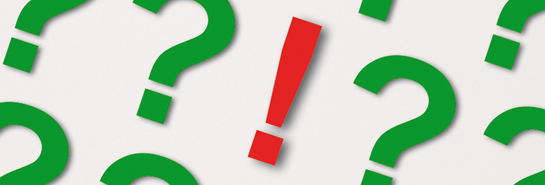 Visit the IPSASB webpage http://www.ipsasb.org
Leases